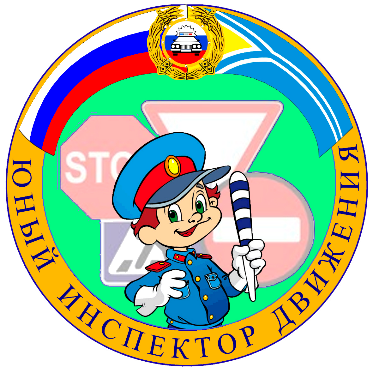 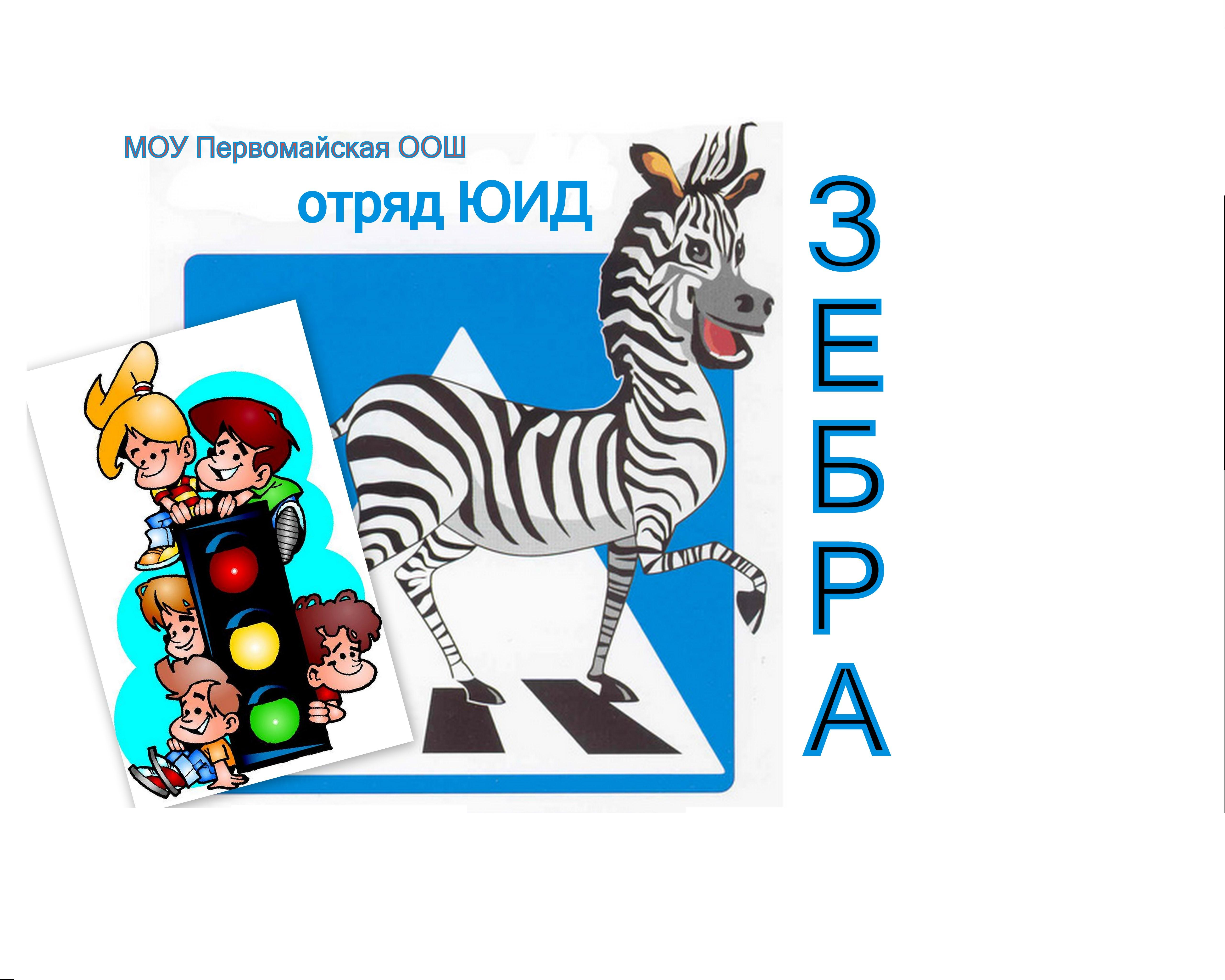 МАРАФОН ПРАКТИК ВОСПИТАНИЯ 2022
Воспитательная практика«Отряд ЮИД»
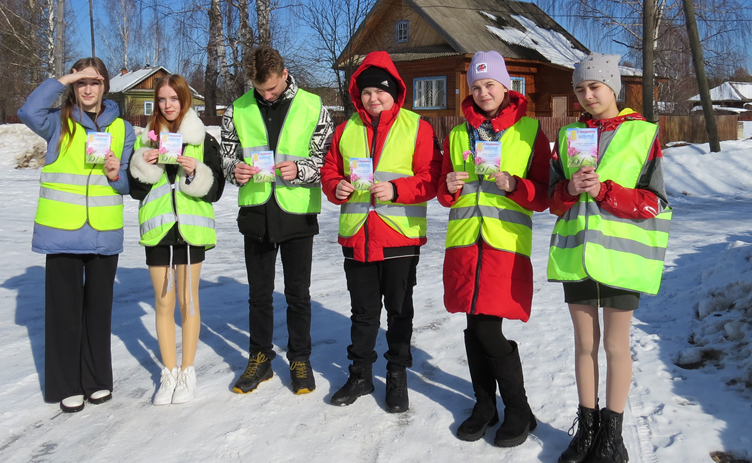 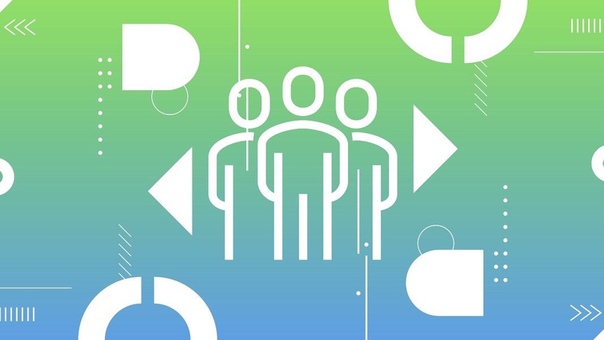 Модуль 
«Детские 
объединения»
Автор практики:
Рябкова Л.А., учитель иностранного языка, 
руководитель отряда ЮИД «Зебра» 
МОУ Первомайской ООШ Нейского муниципального округа
Целевая группа: 
все участники образовательного процесса
Цель практики:
Создание условий для формирования у детей сознательного и ответственного отношения к личной безопасности и безопасности окружающих, готовности к эффективным, обоснованным действиям в любой дорожной ситуации
Слоган практики: 
Знаю, умею, соблюдаю!
Актуальность практики
Уникальность практики
Рост количества машин на улицах городов и посёлков нашей страны, увеличение скорости их движения, плотности транспортных потоков, растущие пробки на автодорогах - по статистике являются причинами дорожно-транспортных происшествий. Никого не оставляют равнодушным неутешительные сводки о ДТП, где потерпевшими, к сожалению, часто являются дети. Поэтому обеспечение безопасности движения на дороге становится важной государственной задачей. Большую роль в решении этой проблемы имеет организация работы по предупреждению детского дорожно-транспортного травматизма.
На данный момент профилактика ДДТТ является одним из наиболее востребованных видов деятельности для предупреждения роста дорожно-транспортных происшествий с участием детей. А одной из наиболее интересных форм организации обучающихся можно считать деятельность отряда Юных инспекторов дорожного движения.
Практика предполагает систематическую
разноплановую работу, использование
творческих форм и методов обучения и
воспитания детей, просвещения родителей по данной проблеме.
В отряде  ЮИД  создаются условия для социальной практики ребенка в его реальной жизни, накопления нравственного и практического опыта, что поможет ему   не только сохранить жизнь и здоровье, но и стать законопослушным гражданином, выбрать будущую профессию.
Основные технологии, методы, приемы
Концептуальные основы воспитательной практики
В основу воспитательной практики положены  принципы:
* Принцип индивидуального и дифференцированного подхода, т.е. учет личностных, возрастных особенностей детей и уровня их психического и физического развития.
* Принцип социальной безопасности. Учащиеся  должны понимать, что они живут в обществе, где надо соблюдать определенные нормы и правила поведения. * Принцип самоорганизации, саморегуляции и самовоспитания. Этот принцип реализуется при осознании детьми правил безопасного поведения. Для подкрепления самовоспитания нужен положительный пример взрослых, следовательно, необходимо воспитывать и родителей.
Основные методы (по Г.И. Щукиной):

формирования сознания личности, 
организации деятельности,
формирования опыта общественного поведения, 
стимулирования поведения и деятельности.

 Технологии: - игровая;
                       - интерактивная;
                        - КТД
Ключевые события воспитательной практики
Флешмобы, челленджи
Профилактические акции
Тематические мероприятия
Выступления агитбригады
Патрульно-рейдовые мероприятия
Изготовление наглядных пособий
Конкурсы различного уровня
Экскурсии
Проекты
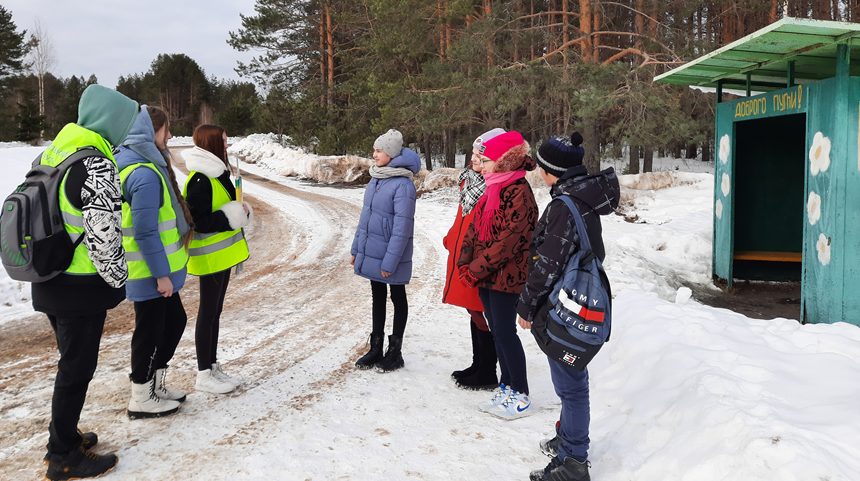 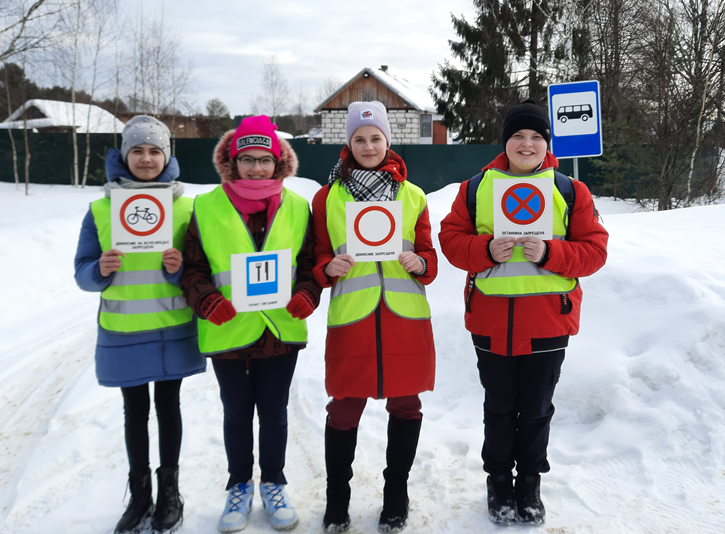 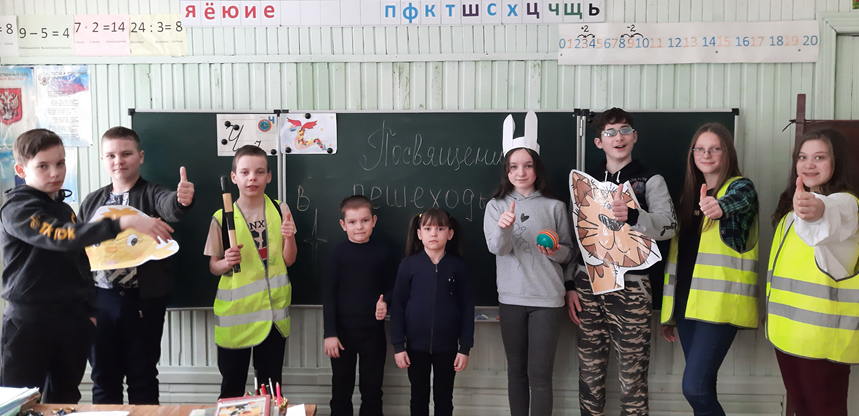 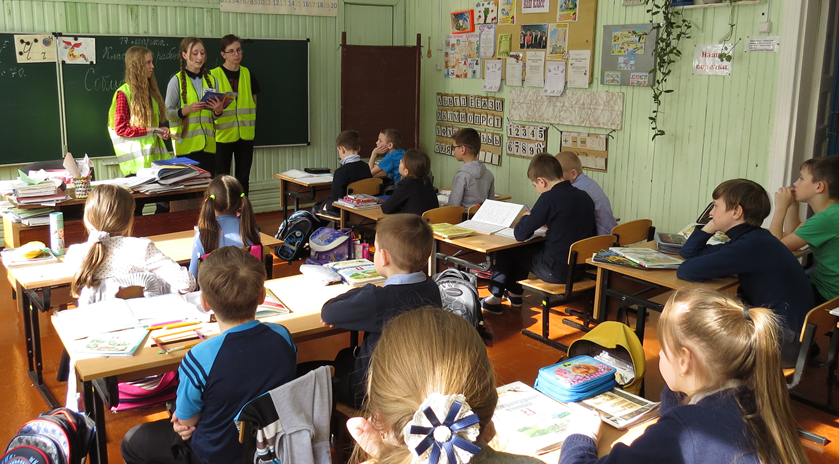 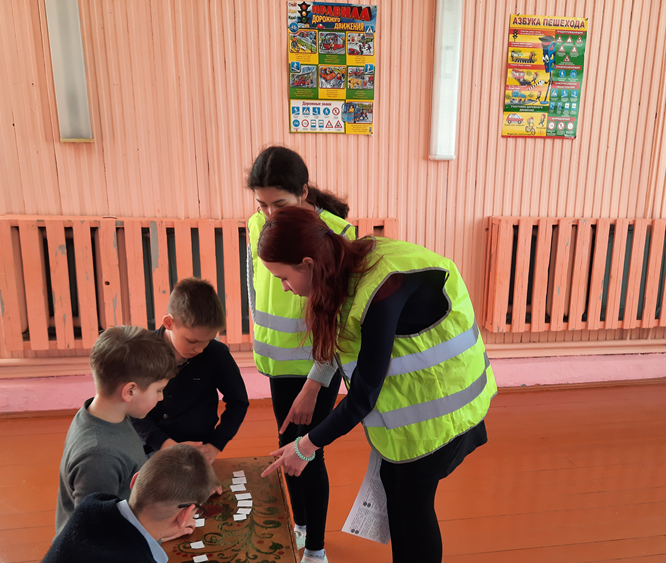 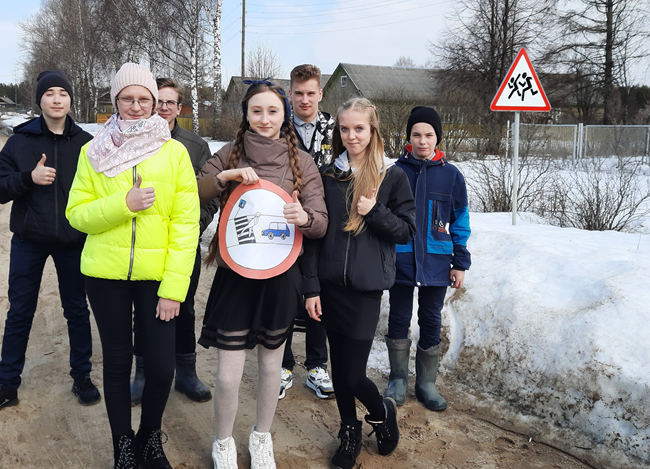 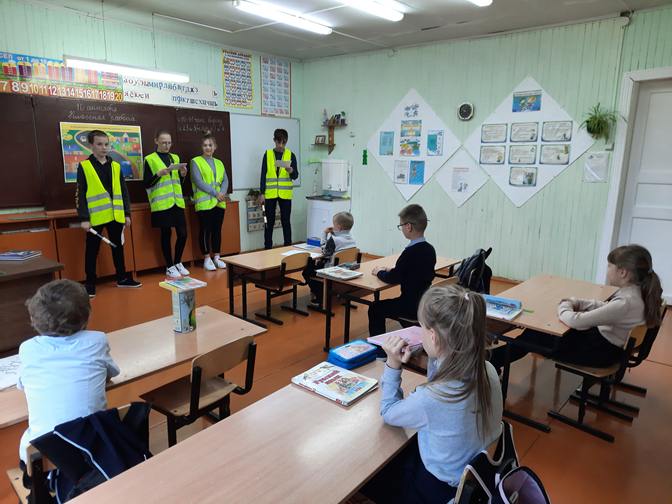 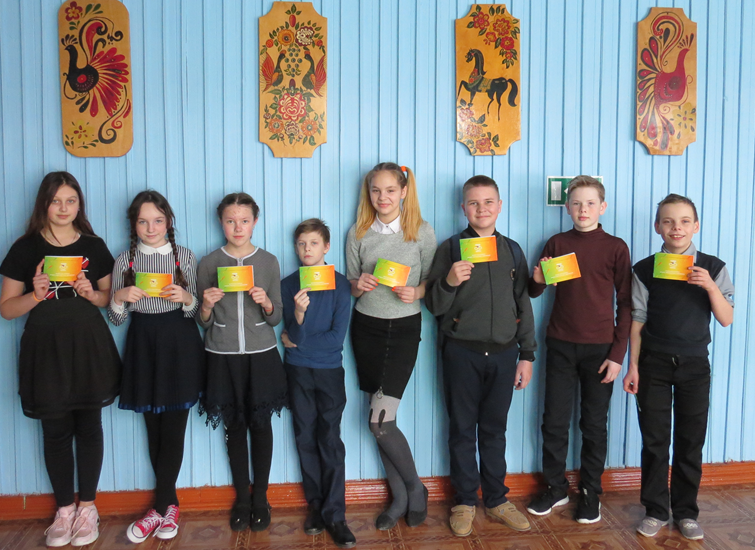 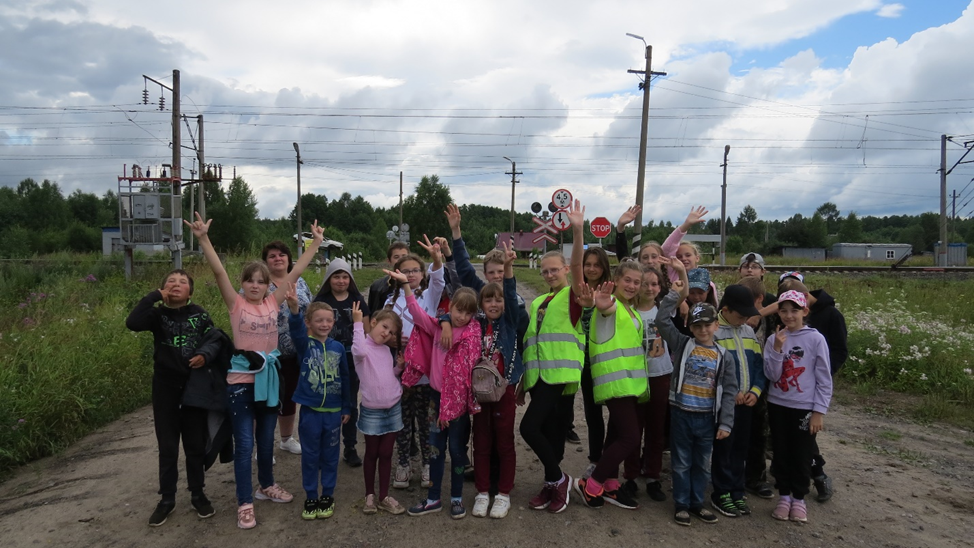 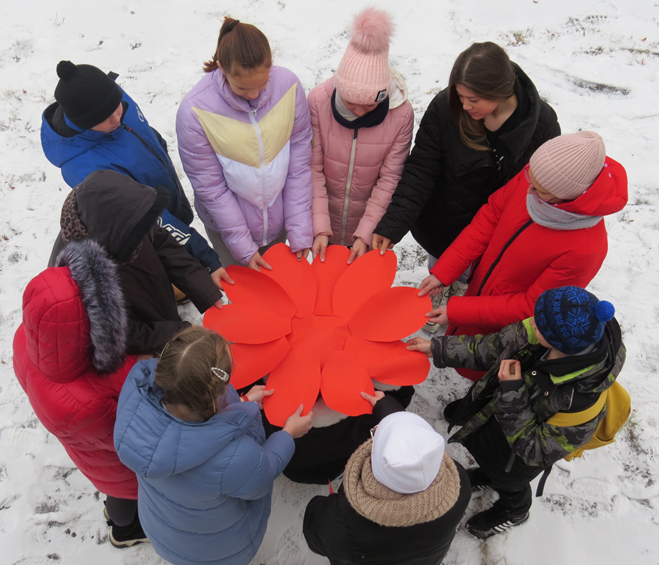 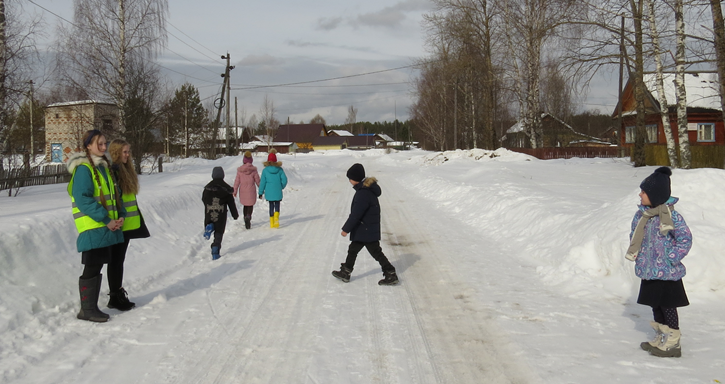 Этапы реализации воспитательной практики 
в течение учебного года
1-й этап проводится в начале учебного года руководителем отряда ЮИД вместе с членами Совета отряда с целью организации и планирования работы
2-й этап проводится руководителем отряда ЮИД, педагогами, старшими членами отряда. С учащимися предполагается освоение теоретического материала и  терминологии.
3-й этап - отряд организует массовые мероприятия, викторины, выступления агитбригад, КВН, соревнования и др., принимают участие в конкурсах и родительских собраниях.
4-й этап – отряд показывает результаты своей деятельности, демонстрирует профессиональные перспективы.
Участники воспитательной практики и их роли / функции
Обучающиеся: Совет отряда ЮИД, организаторы, журналисты, оформители.
Социальные партнеры:
- ОГИБДД МО МВД России «Нейский»;
- областной центр 
профилактики ДДТТ
Родители:
-союзники;
-партнёры.
Педагоги: 
-наставник;
-руководитель.
Ресурсы, используемые в воспитательной практике
Интернет-ресурсы по профилактике ДДТТ
Материально-техническая и методическая  база
Опыт участия в конкурсе «Безопасное колесо» и других конкурсах различного уровня
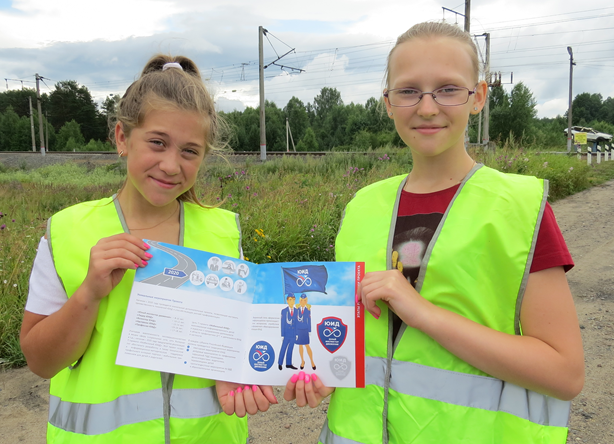 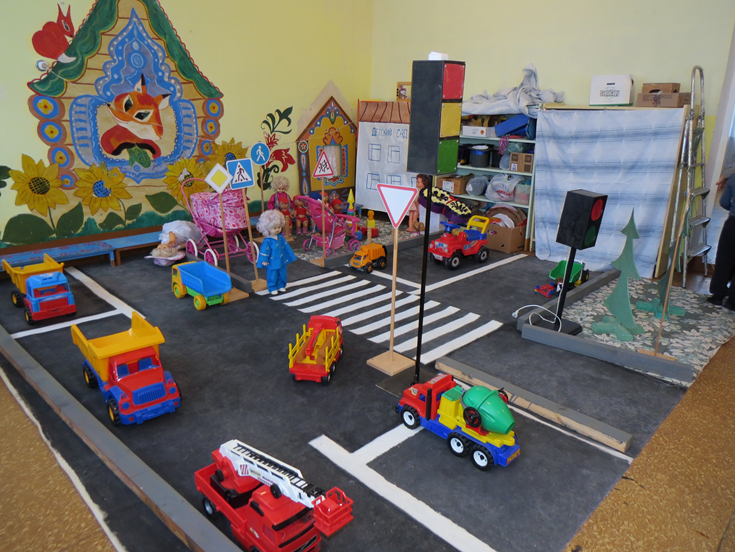 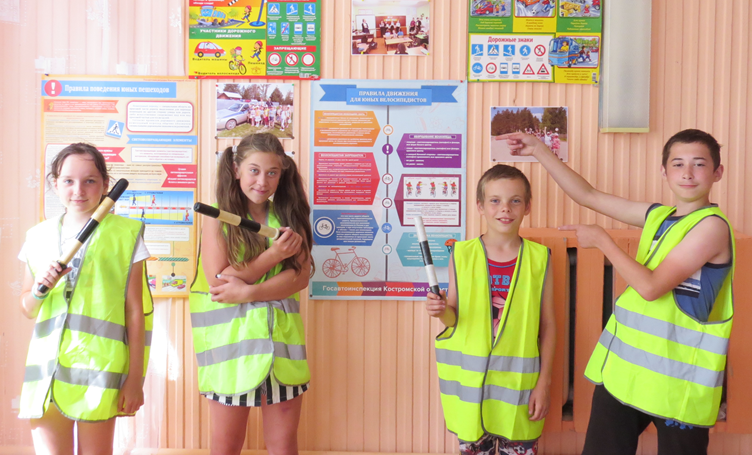 Как оценить результаты воспитательной практики?
Повышение уровня теоретических знаний
Активность и результативность участия в конкурсах
Уменьшение количества ДТП
Планы дальнейшего развития практики
МАРАФОН ПРАКТИК ВОСПИТАНИЯ 2022
Сберечь жизнь и  здоровье детей –  сохранить будущее нации.Поэтому работа отряда ЮИД по изучению и  пропаганде правил безопасного движения на дорогах – это  работа на перспективу.
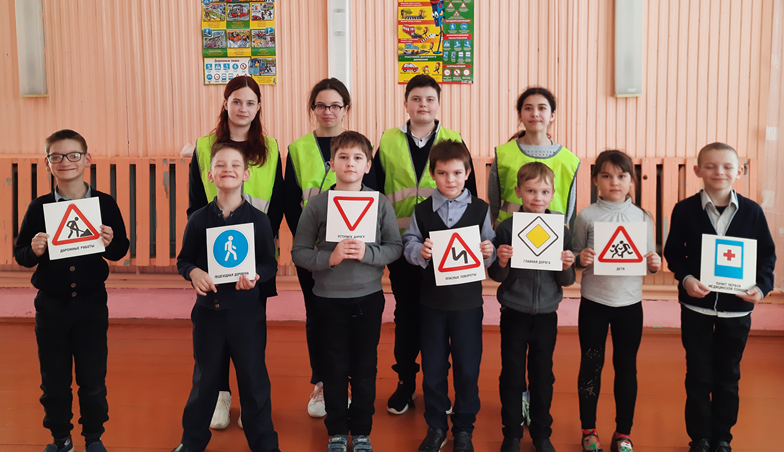 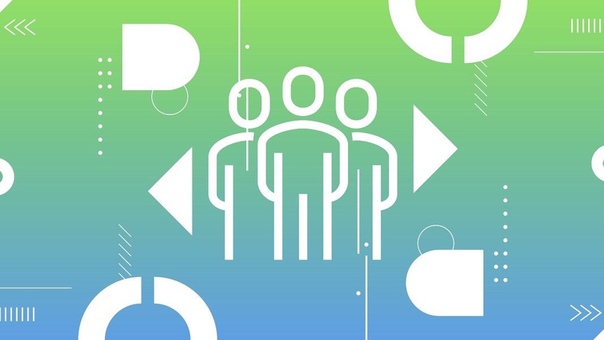 Контакты для связи:
neya-may@mail.ru
Модуль 
«Детские 
объединения»
Спасибо за внимание!